January 30, 2013
Jobs Vocabulary
Stephen Roney, JIC
1
2
January 30, 2013
Doctor
Stephen K. Roney
3
January 30, 2013
Fashion buyer
Stephen K. Roney
4
January 30, 2013
Web designer
Stephen K. Roney
5
January 30, 2013
Pilot
Stephen K. Roney
6
January 30, 2013
Lecturer
Stephen K. Roney
7
January 30, 2013
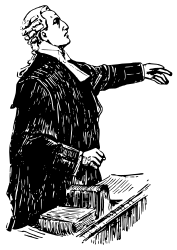 Lawyer
Stephen K. Roney